Unterweisungsmodul
Prüfung elektrischer Maschinen
R.O.E. GmbH | Stand: 04.2024 Rev6
1
In diesem Modul lernen Sie unter anderem
In welchem Umfang Maschinen hinsichtlich der elektrischen Ausrüstung geprüft werden müssen
Worauf bei der Prüfung der Dokumentation zu achten ist
Welche  Prüfungen in Abhängigkeit des Montagezustandes einer Maschine erforderlich sind
2
Prüfumfang nach DIN EN 60204-1
Grundsätzlicher Ablauf einer Maschinenprüfung :
Überprüfung, dass die elektrische Ausrüstung mit ihrer technischen Dokumentation übereinstimmt;
Überprüfung der Durchgängigkeit der Schutzleiterstromkreise
beim Fehlerschutz durch automatische Abschaltung der Stromversorgung müssen die Bedingungen für den Schutz durch automatische Abschaltung überprüft werden
Isolationswiderstandsprüfung
Spannungsprüfung
Schutz gegen Restspannung 
Überprüfung der relevanten Anforderungen bei Ausrüstung mit Erdableitströmen größer als 10 mA
Funktionsprüfungen
Quelle: DIN EN 60204-1 (VDE 0113-1): 2019-06; Sicherheit von Maschinen – Elektrische Ausrüstung von Maschinen – Teil 1: Allgemeine Anforderungen
3
Prüfumfang nach DIN EN 60204-1
Der Umfang der Prüfungen für eine bestimmte Maschine ist in den entsprechenden Produktnormen angegeben. Wenn keine der Maschine zugeordnete Produktnorm existiert, müssen die Prüfungen immer die Punkte a), b) c) und h) beinhalten und können einen oder mehrere der Punkte d) bis g) mit einschließen:
Überprüfung, dass die elektrische Ausrüstung mit ihrer technischen Dokumentation übereinstimmt;
Überprüfung der Durchgängigkeit der Schutzleiterstromkreise
beim Fehlerschutz durch automatische Abschaltung der Stromversorgung müssen die Bedingungen für den Schutz durch automatische Abschaltung überprüft werden
Funktionsprüfungen
Quelle: DIN EN 60204-1 (VDE 0113-1): 2019-06; Sicherheit von Maschinen – Elektrische Ausrüstung von Maschinen – Teil 1: Allgemeine Anforderungen
4
Prüfumfang nach DIN EN 60204-1
Wenn diese Prüfungen durchgeführt werden, wird empfohlen, dass die oben gelistete Reihenfolge eingehalten wird. Wenn die Reihenfolge nicht eingehalten werden kann, muss Prüfung a) und b) zuerst ausgeführt werden. 
Überprüfung, dass die elektrische Ausrüstung mit ihrer technischen Dokumentation übereinstimmt
Überprüfung der Durchgängigkeit der Schutzleiterstromkreise
Quelle: DIN EN 60204-1 (VDE 0113-1): 2019-06; Sicherheit von Maschinen – Elektrische Ausrüstung von Maschinen – Teil 1: Allgemeine Anforderungen
5
Überprüfung der elektrischen Ausrüstung mit der technischen Dokumentation
Anforderungen an die Kennzeichnung einer Maschine nach Maschinenrichtlinie 2006/42/EG:
Auf jeder Maschine müssen mindestens folgende Angaben erkennbar, deutlich lesbar und dauerhaft angebracht sein: 
Firmenname und vollständige Anschrift des Herstellers und gegebenenfalls seines Bevollmächtigten, 
Bezeichnung der Maschine, 
CE-Kennzeichnung,
Baureihen- oder Typbezeichnung, 
gegebenenfalls Seriennummer, 
Baujahr, d. h. das Jahr, in dem der Herstellungsprozess abgeschlossen wurde.
6
Überprüfung der elektrischen Ausrüstung mit der technischen Dokumentation
Anforderungen an die Betriebsanleitung einer Maschine nach Maschinenrichtlinie 2006/42/EG:
Jeder Maschine muss eine Betriebsanleitung in der oder den Amtssprachen der Gemeinschaft des Mitgliedstaats beiliegen, in dem die Maschine in Verkehr gebracht und/oder in Betrieb genommen wird.
Jede Betriebsanleitung muss erforderlichenfalls folgende Mindestangaben enthalten:
Firmenname und vollständige Anschrift des Herstellers und seines Bevollmächtigten; 
Bezeichnung der Maschine entsprechend der Angabe auf der Maschine selbst; 
die EG-Konformitätserklärung;
eine allgemeine Beschreibung der Maschine; 
die für Verwendung, Wartung und Instandsetzung der Maschine und zur Überprüfung ihres ordnungsgemäßen Funktionierens erforderlichen Zeichnungen, Schaltpläne, Beschreibungen und Erläuterungen; 
eine Beschreibung des Arbeitsplatzes bzw. der Arbeitsplätze, die voraussichtlich vom Bedienungspersonal eingenommen werden;
7
Überprüfung der elektrischen Ausrüstung mit der technischen Dokumentation
Anforderungen an die Betriebsanleitung einer Maschine nach Maschinenrichtlinie 2006/42/EG:
Jede Betriebsanleitung muss erforderlichenfalls folgende Mindestangaben enthalten:
eine Beschreibung der bestimmungsgemäßen Verwendung der Maschine; 
Warnhinweise in Bezug auf Fehlanwendungen der Maschine, zu denen es erfahrungsgemäß kommen kann; 
Anleitungen zur Montage, zum Aufbau und zum Anschluss der Maschine, einschließlich der Zeichnungen, Schaltpläne und der Befestigungen, sowie Angabe des Maschinengestells oder der Anlage, auf das bzw. in die die Maschine montiert werden soll; 
Installations- und Montagevorschriften zur Verminderung von Lärm und Vibrationen; 
Hinweise zur Inbetriebnahme und zum Betrieb der Maschine sowie erforderlichenfalls Hinweise zur Ausbildung bzw. Einarbeitung des Bedienungspersonals; 
Angaben zu Restrisiken, die trotz der Maßnahmen zur Integration der Sicherheit bei der Konstruktion, trotz der Sicherheitsvorkehrungen und trotz der ergänzenden Schutzmaßnahmen noch verbleiben; 
Anleitung für die vom Benutzer zu treffenden Schutzmaßnahmen, gegebenenfalls einschließlich der bereit- zustellenden persönlichen Schutzausrüstung; 
die wesentlichen Merkmale der Werkzeuge, die an der Maschine angebracht werden können;
8
Überprüfung der elektrischen Ausrüstung mit der technischen Dokumentation
Anforderungen an die Betriebsanleitung einer Maschine nach Maschinenrichtlinie 2006/42/EG:
Jede Betriebsanleitung muss erforderlichenfalls folgende Mindestangaben enthalten:
Bedingungen, unter denen die Maschine die Anforderungen an die Standsicherheit beim Betrieb, beim Transport, bei der Montage, bei der Demontage, wenn sie außer Betrieb ist, bei Prüfungen sowie bei vorhersehbaren Störungen erfüllt; 
Sicherheitshinweise zum Transport, zur Handhabung und zur Lagerung, mit Angabe des Gewichts der Maschine und ihrer verschiedenen Bauteile, falls sie regelmäßig getrennt transportiert werden müssen; 
bei Unfällen oder Störungen erforderliches Vorgehen; falls es zu einer Blockierung kommen kann, ist in der Betriebsanleitung anzugeben, wie zum gefahrlosen Lösen der Blockierung vorzugehen ist; 
Beschreibung der vom Benutzer durchzuführenden Einrichtungs- und Wartungsarbeiten sowie der zu treffenden vorbeugenden Wartungsmaßnahmen; 
Anweisungen zum sicheren Einrichten und Warten einschließlich der dabei zu treffenden Schutzmaßnahmen; 
Spezifikationen der zu verwendenden Ersatzteile, wenn diese sich auf die Sicherheit und Gesundheit des Bedienungspersonals auswirken; 
Usw.
9
Überprüfung der elektrischen Ausrüstung mit der technischen Dokumentation
Anforderungen an die EG-Konformitätserklärung einer Maschine nach Maschinenrichtlinie 2006/42/EG:
Die EG-Konformitätserklärung muss folgende Angaben enthalten: 
Firmenbezeichnung und vollständige Anschrift des Herstellers und gegebenenfalls seines Bevollmächtigten; 
Name und Anschrift der Person, die bevollmächtigt ist, die technischen Unterlagen zusammenzustellen; diese Person muss in der Gemeinschaft ansässig sein; 
Beschreibung und Identifizierung der Maschine, einschließlich allgemeiner Bezeichnung, Funktion, Modell, Typ, Seriennummer und Handelsbezeichnung; 
einen Satz, in dem ausdrücklich erklärt wird, dass die Maschine allen einschlägigen Bestimmungen dieser Richtlinie entspricht, und gegebenenfalls einen ähnlichen Satz, in dem die Übereinstimmung mit anderen Richtlinien und/oder einschlägigen Bestimmungen, denen die Maschine entspricht, erklärt wird. Anzugeben sind die Referenzen laut Veröffentlichung im Amtsblatt der Europäischen Union;
10
Überprüfung der elektrischen Ausrüstung mit der technischen Dokumentation
Anforderungen an die EG-Konformitätserklärung einer Maschine nach Maschinenrichtlinie 2006/42/EG:
Die EG-Konformitätserklärung muss folgende Angaben enthalten: 
gegebenenfalls Name, Anschrift und Kennnummer der benannten Stelle, die das in Anhang IX genannte EG-Baumusterprüfverfahren durchgeführt hat, sowie die Nummer der EG-Baumusterprüfbescheinigung; 
gegebenenfalls Name, Anschrift und Kennnummer der benannten Stelle, die das in Anhang X genannte umfassende Qualitätssicherungssystem genehmigt hat; 
gegebenenfalls die Fundstellen der angewandten harmonisierten Normen; 
gegebenenfalls die Fundstellen der angewandten sonstigen technischen Normen und Spezifikationen; 
Ort und Datum der Erklärung; 
Angaben zur Person, die zur Ausstellung dieser Erklärung im Namen des Herstellers oder seines Bevollmächtigten bevollmächtigt ist, sowie Unterschrift dieser Person.
11
Überprüfung der elektrischen Ausrüstung mit der technischen Dokumentation
Anforderungen an die Informationen in Bezug zur elektrischen Ausrüstung nach DIN EN 60204-1:
Bei mehr als einem Dokument, ein Hauptdokument der elektrischen Ausrüstung als Übersicht, in dem die Dokumente, die zur elektrischen Ausrüstung gehören, aufgelistet sind;
Identifizierung der elektrischen Ausrüstung;
Informationen für die Errichtung und Montage einschließlich:
eine Beschreibung für die Errichtung und Montage der elektrischen Ausrüstung und Angaben zum Anschluss an die elektrische Stromversorgung und wenn relevant, andere Versorgungen;
Bemessungskurzschlussstrom der elektrischen Ausrüstung für jeden Stromversorgungsanschluss;
Nennspannung, Anzahl der Außenleiter, Frequenz (bei Wechselstromversorgung), Art des Stromversorgungssystems (TT, TN, IT), und Volllaststrom für jeden Stromversorgungsanschluss;
zusätzliche Anforderungen an die Stromversorgung(en) (z. B. maximale Impedanz der Stromversorgung, Ableitstrom);
erforderlicher Raum für die Demontage oder Instandhaltung der elektrischen Ausrüstung;
Anforderungen an die Anordnung damit die Kühlung nicht beeinträchtigt wird;
Grenzwerte der Umgebungsbedingungen (z. B. Beleuchtung, Vibration, EMV-Umfeld, atmosphärische Einflüsse) wenn erforderlich;
funktionale Grenzen (z. B. Anlaufströme und zulässiger Spannungsfall) wenn erforderlich;
Maßnahmen, die bei der Installation der elektrischen Ausrüstung in Bezug auf elektromagnetische Verträglichkeit zu berücksichtigen sind.
Quelle: DIN EN 60204-1 (VDE 0113-1): 2019-06; Sicherheit von Maschinen – Elektrische Ausrüstung von Maschinen – Teil 1: Allgemeine Anforderungen
12
Überprüfung der elektrischen Ausrüstung mit der technischen Dokumentation
Anforderungen an die Informationen in Bezug zur elektrischen Ausrüstung nach DIN EN 60204-1:
Angaben für die Verbindung von fremden leitfähigen Teilen mit dem Schutzpotentialausgleichsleiter der Maschine, die gleichzeitig mit der Maschine berührt werden können (z. B. innerhalb 2,5 m), wie die Folgenden:
metallene Rohre;
Schutzzäune;
Leitern;
Handläufe.
Informationen über die Funktion und den Betrieb, einschließlich, wenn notwendig:
eine Übersicht vom Aufbau der elektrischen Ausrüstung (z. B. durch einen Aufbauplan oder eine Übersichtszeichnung);
Verfahren zur Programmierung oder Konfiguration, wenn dies für die Verwendung notwendig ist;
Verfahren zum Neustart nach einem unerwarteten Stopp;
Abfolge der Abläufe.
Quelle: DIN EN 60204-1 (VDE 0113-1): 2019-06; Sicherheit von Maschinen – Elektrische Ausrüstung von Maschinen – Teil 1: Allgemeine Anforderungen
13
Überprüfung der elektrischen Ausrüstung mit der technischen Dokumentation
Anforderungen an die Informationen in Bezug zur elektrischen Ausrüstung nach DIN EN 60204-1:
notwendige Informationen für die Instandhaltung der elektrischen Ausrüstung, einschließlich:
Häufigkeit und Verfahren von Funktionstests;
Anleitungen über die Verfahren für eine sichere Instandhaltung und wenn notwendig, Angaben über die Aufhebung von Sicherheitsfunktionen und/oder Schutzmaßnahmen
Leitfaden für die Justierung, Reparatur sowie Häufigkeit und Methoden der vorbeugenden Einzelheiten;
über die Anschlüsse von elektrischen Komponenten, für den Austausch (z. B. mittels Stromlaufplänen und/oder Anschlusstabellen/Verbindungslisten);
Angaben über notwendige spezielle Vorrichtungen oder Werkzeuge;
Angaben über Ersatzteile;
Informationen über mögliche Restrisiken, Angaben darüber, ob eine spezielle Schulung erforderlich ist und wenn notwendig, Anforderungen für eine persönliche Schutzausrüstung;
wenn notwendig Anweisungen, die die Zugänglichkeit mit Hilfe von Schlüssel oder Werkzeug(e) auf Elektrofachkräfte oder elektrotechnisch unterwiesene Personen einschränken;
Einstellungen (DIP-Schalter, Werte von Programmierparametern, usw.);
Angaben für die Überprüfung von sicherheitsrelevanten Steuerungsfunktionen nach Reparaturen oder Veränderungen und wenn notwendig für Wiederholungsprüfungen.
Angaben zu Handhabung, Transport und Lagerung, wenn notwendig (z. B. Abmessungen, Gewicht, Umweltbedingungen, mögliche Alterungsbedingungen);
Angaben über eine geeignete Demontage und Behandlung von Komponenten (z. B. zur Wiederverwertung oder Entsorgung).
Quelle: DIN EN 60204-1 (VDE 0113-1): 2019-06; Sicherheit von Maschinen – Elektrische Ausrüstung von Maschinen – Teil 1: Allgemeine Anforderungen
14
Überprüfung der Durchgängigkeit der Schutzleiterstromkreise
DGUV Information 203-072 Abs 3.4.2 
Die Niederohmigkeit des Schutzleitersystems ist Voraussetzung für die Wirksamkeit der Schutzmaßnahme „Automatische Abschaltung der Stromversorgung im Fehlerfall“.
Die Prüfung der niederohmigen Schutzleiterverbindung besteht aus dem Besichtigen in Verbindung mit einer Messung mit einem Prüfstrom von mindestens 200 mA (AC oder DC).
Der gemessene Widerstandswert ist abhängig von verschiedenen Faktoren (z. B. der Leitungslänge, dem Leiterquerschnitt, dem Leitermaterial und der Umgebungstemperatur). 
Multimeter und zweipolige Spannungsprüfer, die nicht den Anforderungen der Normenreihe VDE 0413 entsprechen, sind für den Nachweis der niederohmigen Schutzleiterverbindung nicht geeignet!
Quelle: DGUV Information 203-072 “Wiederkehrende Prüfungen elektrischer Anlagen und ortsfester Betriebsmittel — Fachwissen für Prüfpersonen“, 04/2021, © DGUV
15
Überprüfung der Durchgängigkeit der Schutzleiterstromkreise
Messung über die Haupterdungsschiene:
Ausgehend von der Haupterdungsschiene werden nacheinander alle berührbaren und an den Schutzleiter angeschlossenen Metallflächen kontaktiert. Dies erfordert eine ausreichend lange Messleitung, welche zur Vermeidung von Messfehlern vor der Messung kompensiert werden muss.
Quelle: © Gossen Metrawatt GmbH
16
Überprüfung der Durchgängigkeit der Schutzleiterstromkreise
Messung über einen zugänglichen und zuvor ausgemessenen Schutzleiteranschluss:
Bei dieser Messung wird z. B. der Schutzleiteranschluss einer Steckdose als Fixpunkt gewählt und nacheinander alle berührbaren und an den Schutzleiter angeschlossenen Metallflächen kontaktiert.
Quelle: R. O. E. GmbH
17
Schutz durch automatische Abschaltung
Ziel der Fehlerschleifenimpedanz-messung ist der Nachweis, dass der Fehlerschutz (Schutz gegen elektrischen Schlag bei indirektem Berühren) durch die automatische Abschaltung der Stromversorgung gewährleistet wird.
Die Messung der Fehlerschleifenimpedanz im TN-System wird zwischen den Außenleitern und dem Schutzleiter (L1-PE, L2-PE, L3-PE) durchgeführt.
Wenn der Motor während der Prüfung nicht abgeklemmt werden kann, dürfen die zwei Außenleiter, die bei der Prüfung nicht benötigt werden, freigeschaltet werden, z. B. durch die Entfernung von Sicherungen.
Quelle: © Gossen Metrawatt GmbH
18
Schutz durch automatische Abschaltung
In der Praxis können die für die Einhaltung der Abschaltbedingungen erforderlichen Werte nach zwei Methoden ermittelt werden:
30 %-Methode
Diese Methode berücksichtigt nur die maximale Betriebsmessunsicherheit von ± 30 % nach VDE 0413-3.
2/3-Methode
Bei der Anwendung dieser Methode lassen sich schnell und unkompliziert überschlagsmäßig Werte unter Berücksichtigung typischer, bei der Messung auftretender Abweichungen, z. B. Spannungsschwankungen und Temperatureinflüsse, ermitteln.
19
Schutz durch automatische Abschaltung
Eine Abschaltzeit, die 5 s nicht überschreitet, wird für Maschinen die weder in der Hand gehalten noch bewegt werden können, als ausreichend kurz angesehen.
Wenn diese Abschaltzeit nicht sichergestellt werden kann, muss ein zusätzlicher Schutzpotentialausgleich vorgesehen werden, der eine zu erwartende Berührungsspannung von mehr als AC 50 V oder DC 120 V ohne Wechselanteil zwischen gleichzeitig berührbaren leitfähigen Teilen verhindert.
20
Schutz durch automatische Abschaltung
Für Stromkreise, welche über Steckdosen oder direkt ohne Steckdosen, handgehaltene Klasse-I-Betriebsmittel oder tragbare Ausrüstung versorgen (z. B. Steckdosen für Zubehör an einer Maschine,), gelten folgende Abschaltzeiten:
21
Einsatz von Steckdosen in Maschinen
Wenn die Maschine oder ihre zugehörige Ausrüstung mit Steckdosen ausgerüstet ist, die bestimmungsgemäß für Zubehör (z. B. handgehaltene kraftbetriebene Werkzeuge, Prüfausrüstung) vorgesehen sind, gilt Folgendes:
die Durchgängigkeit des Schutzleitersystems zu den Steckdosen muss sichergestellt sein;
alle ungeerdeten Leiter einer Steckdose müssen gegen Überstrom und, wenn erforderlich, gegen Überlast geschützt sein, unabhängig von Schutzeinrichtungen anderer Stromkreise;
wenn der Fehlerschutz durch automatische Abschaltung der Stromversorgung vorgesehen ist, müssen die Abschaltzeiten für TN-Systeme oder TT-Systeme eingehalten werden;
Stromkreise, die Steckdosen mit einem Nennstrom nicht größer als 20 A versorgen, müssen mit einer Fehlerstromschutzeinrichtung (RCD) mit einem Bemessungsdifferenzstrom von ≤ 30 mA zusätzlich geschützt sein.
22
Überprüfung der Wirksamkeit von Fehlerstrom-Schutzeinrichtungen
Diese Messung dient dem Nachweis, dass die Abschaltzeit zur automatischen Abschaltung im Fehlerfall durch Fehlerstrom-Schutzeinrichtungen (RCDs) eingehalten wird. Aufgrund der besonderen Bedeutung für den Personenschutz ist jede RCD zu prüfen.
Wenn hinter einer Fehlerstrom-Schutzeinrichtung mehrere Steckdosenstromkreise bzw. fest angeschlossene Betriebsmittel installiert wurden, genügt es nur an einer Steckdose bzw. einem fest angeschlossenen Betriebsmittel die Einhaltung der Abschaltbedingungen zu überprüfen. Für die restlichen im Stromkreis befindlichen Steckdosen/Betriebsmittel reicht dann der Nachweis der niederohmigen Schutzleiterverbindung aus!
Quelle: R. O. E. GmbH
23
Überprüfung der Wirksamkeit von Fehlerstrom-Schutzeinrichtungen
Die Prüfung der maximalen Abschaltzeiten für den Schutz durch automatische Abschaltung im Fehlerfall aus Tabelle 41.1 VDE 0100-410 sollte in Stromkreisen mit Fehlerstrom-Schutzeinrichtung (RCD), wenn technisch möglich, mit einem Prüfstrom, der dem 5-fachen Bemessungsdifferenzstrom der jeweiligen Fehlerstrom-Schutzeinrichtung (RCD) entspricht, erfolgen.

Anmerkung: Eine Abschaltung kann auch aus anderen Gründen als dem Schutz gegen elektrischen Schlag verlangt sein.
24
Überprüfung der Wirksamkeit von Fehlerstrom-Schutzeinrichtungen
Quelle: © Metrel GmbH
25
Isolationswiderstandsprüfung
Die Isolationswiderstandsmessung dient dem Nachweis, dass die Isolation der elektrischen Stromkreise noch die für den sicheren Betrieb notwendigen Widerstandswerte aufweist.
Ursachen für eine Verschlechterung können z. B. sein:
Beschädigungen
Alterung
Einwirkung von leitfähigem Schmutz oder Feuchtigkeit
Einwirkung von Wärme, UV-Einstrahlung, chemischen Einflüssen
Montagefehler
Die Prüfspannung muss mindestens der Nennspannung des zu überprüfenden Anlagenteils bzw. Betriebsmittels entsprechen.
Die Isolationswiderstandsmessung ist ausschließlich im spannungsfreien Zustand des zu prüfenden Stromkreises durchzuführen!
Vor der Messung ist darauf zu achten, dass Schalter, Sicherungen, Netztrenneinrichtungen und ähnliche Einrichtungen im zu prüfenden Stromkreis geschlossen sind, um möglichst alle durch Netzspannung beanspruchten Isolierungen zu erfassen.
26
Isolationswiderstand
Bei Stromkreisen mit elektromagnetischen Schaltgeräten, z. B. Schütze, ist die Isolationswiderstandsmessung im geöffneten Zustand der Schaltkontakte vor und hinter dem Schaltgerät durchzuführen.

Im Rahmen von Wiederholungsprüfungen werden die spannungsfreien zu überprüfenden Stromkreise mit einer Prüfspannung von mind. 500 V DC geprüft. Bei SELV-/PELV-Stromkreisen oder mit Überspannungsableitern ausgestatteten Anlagenteilen kann auch mit einer reduzierten Prüfspannung von 250 V DC geprüft werden.
27
Isolationswiderstandsprüfung
Der Isolationswiderstand muss zwischen allen aktiven Leitern (L1, L2, L3 und N) und Schutzleiter gemessen werden. Zur Vermeidung von Beschädigungen angeschlossener Betriebsmittel sowie zur Erleichterung der Messung können die aktiven Leiter jedoch miteinander verbunden gegen Erde/Schutzleiter gemessen werden.
Quelle: © Metrel GmbH
28
Spannungsprüfung
Die elektrische Ausrüstung muss mindestens 1s der Prüfspannung standhalten. Es darf hierbei kein Lichtbogendurchschlag stattfinden.
Die Messung erfolgt zwischen den aktiven Leitern und dem Schutzleiter.
Die Prüfspannung muss das 2-fache der Bemessungsspannung der Ausrüstung sein oder 1000 V, je nachdem welcher Wert der Größere ist.
Geräte die für die Prüfspannung nicht bemessen sind,müssen abgetrennt werden.
Geräte, die nach ihren Produktnormen spannungsgeprüft wurden, dürfen ausgelassen werden.
Quelle: R. O. E. GmbH
29
Schutz gegen Restspannung
Bei aktiven Teilen, die nach dem Ausschalten der Stromversorgung eine Restspannung von mehr als 60 V aufweisen, muss die Restspannung innerhalb von 5 s auf 60 V oder weniger reduziert werden. Vorausgesetzt, dass diese Entladerate nicht die ordnungsgemäße Funktion der Ausrüstung stört. 
Wenn die vorgegebene Entladerate die ordnungsgemäße Funktion der Ausrüstung beeinträchtigt, muss ein dauerhafter Warnhinweis an einer sichtbaren Stelle auf oder unmittelbar neben dem Gehäuse angebracht werden. Der Warnhinweis muss auf die Gefährdung hinweisen und den Zeitverzug angeben, der notwendig ist, bis das Gehäuse geöffnet werden darf.
30
Schutz gegen Restspannung
Prüfung auf Grenzwert ≤ 60 V nach:
1 s bei Ziehen von Steckern oder
5 s nach dem Ausschalten bei Festanschluss
Quelle: R. O. E. GmbH
31
Schutz gegen Restspannung
Quelle: © Metrel GmbH
32
Anforderung bei Erdableitströmen größer als 10 mA
Erdableitstrom:
Erdableitstrom ist definiert als Strom, der von den aktiven Teilen der Installation zur Erde fließt, ohne dass ein Isolationsfehler vorliegt. Dieser Strom darf einen kapazitiven Anteil haben, einschließlich dem aus der absichtlichen Anwendung von Kondensatoren.

Anmerkung:
Die meisten elektrischen Antriebssysteme für regelbare Drehzahl, welche die entsprechenden Teile von IEC 61800 erfüllen, haben einen Erdableitstrom größer als AC 3,5 mA.
33
Anforderung bei Erdableitströmen größer als 10 mA
Wenn in einem Schutzleiter einer elektrischen Ausrüstung ein Erdableitstrom, Gleichstrom oder Wechselstrom, größer 10 mA fließt, muss für die Sicherheit eine oder mehrere der folgenden Bedingungen in jedem Bereich des Schutzpotentialausgleichs-systems, das einen Erdableitstrom führt, vorgesehen werden: 
der Schutzleiter ist vollständig innerhalb der Gehäuse der elektrischen Ausrüstung verlegt, oder in anderer Weise auf seiner gesamten Länge gegen mechanische Beschädigung geschützt; 
der Schutzleiter hat über seine gesamte Länge einen Mindestquerschnitt von 10mm2 Cu oder 16 mm2 Al;
wenn der Schutzleiter einen Querschnitt von weniger als 10 mm2 Cu oder 16 mm2 Al hat, muss ein zweiter Schutzleiter mit mindestens demselben Querschnitt bis zu dem Punkt vorgesehen werden, an dem der Schutzleiter einen Querschnitt von nicht weniger als 10 mm2 Cu oder 16 mm2 Al aufweist;
34
Anforderung bei Erdableitströmen größer als 10 mA
automatische Abschaltung der Stromversorgung bei Verlust der   Durchgängigkeit des Schutzleiters; 
wenn eine Stecker-Steckdosen-Kombination verwendet wird, muss der Anschluss mit einem Steckverbinder für industrielle Anwendungen nach der Normenreihe IEC 60309 Serie ausgeführt sein und der Schutzleiter muss einen Mindestquerschnitt von 2,5 mm2 als Teil einer mehradrigen Leitung aufweisen. 
Ein Warnschild kann in der Nähe des PE-Anschlusses angebracht werden, mit dem Hinweis, dass über den Schutzleiter ein Ableitstrom von größer 10 mA fließt.
35
Anforderung bei Erdableitströmen größer als 10 mA
F 1
L1
L2
L3
PE
Stromzangen mit einemempfindlichen Strom-messbereich, können 
Leckströme messen,
hier z. B. 5,34 mA.
 
Vor allem für die Fehler-suche oder Überprüfungvon Maschinen und Anlagengeeignet.
Schutzleiter-
strom 
z. B. 1,74 mA
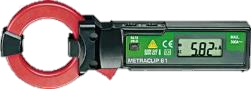 Anzeige: 5,34 mA
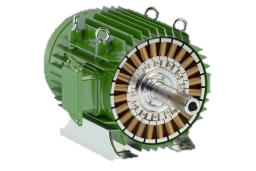 Ableitstrom über das Maschinenbett 3,60 mA
Quelle: © Gossen Metrawatt GmbH
36
Funktionsprüfungen
Überprüfung von Berührungslos wirkende Schutzeinrichtungen (BWS)
Nach dem Einbau einer BWS müssen die Schutzeinrichtung und die Schnittstelle zur Maschine geprüft werden.
Laut Expertenmeinung sollte diese Prüfung durch eine externe kompetente Person (befähigte Person) durchgeführt werden. Diese sollte nicht mit der Projektierung oder Integration der Schutzeinrichtung betraut gewesen sein.
Auch danach muss die Wirksamkeit der Schutzeinrichtung regelmäßig überprüft werden.
Überprüfung sonstiger Schutzeinrichtungen 
Schutztüren
Verriegelung
Not-Aus
Nachlaufmessung, soweit sicherheitsrelevant.
37
Prüfumfang in Abhängigkeit des Montagezustandes
38
Prüfumfang in Abhängigkeit des Montagezustandes
39
Prüfumfang in Abhängigkeit des Montagezustandes
40
Was Sie jetzt wissen sollten
In welchem Umfang Maschinen hinsichtlich der elektrischen Ausrüstung geprüft werden müssen
Worauf bei der Prüfung der Dokumentation zu achten ist
Welche  Prüfungen in Abhängigkeit des Montagezustandes einer Maschine erforderlich sind
41